INTRODUCING
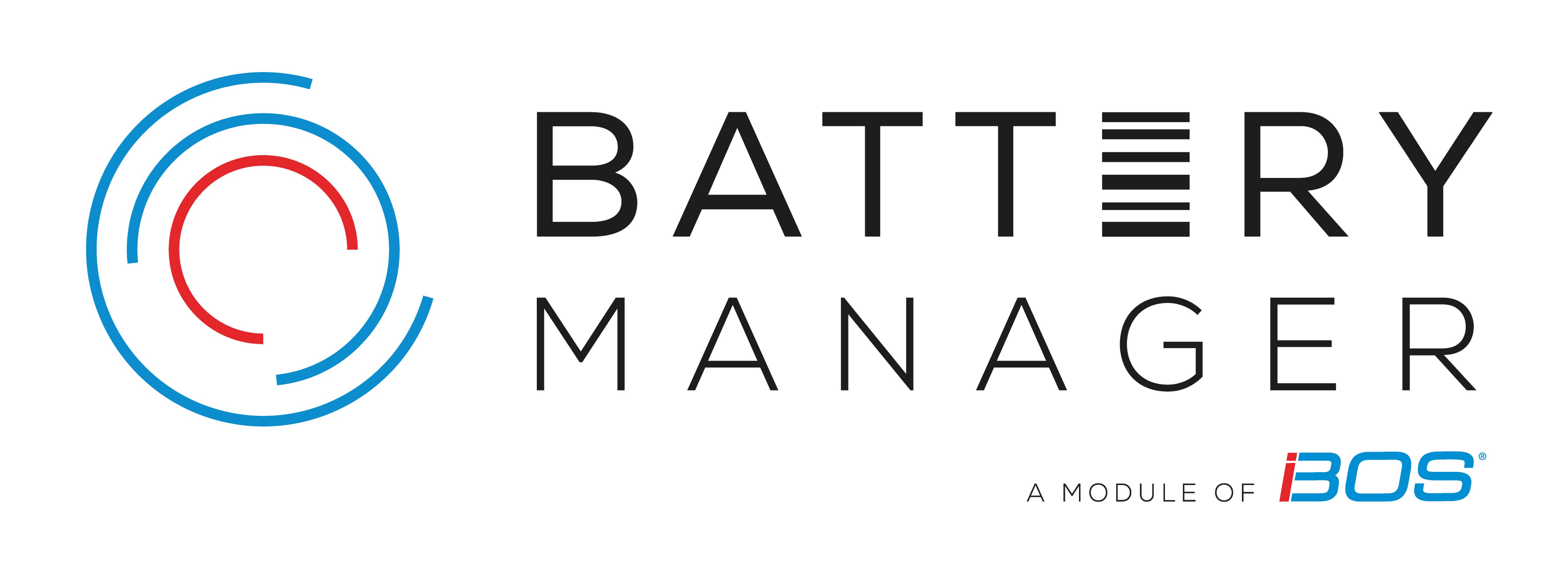 MAXIMIZE BATTERY FLEET PERFORMANCE
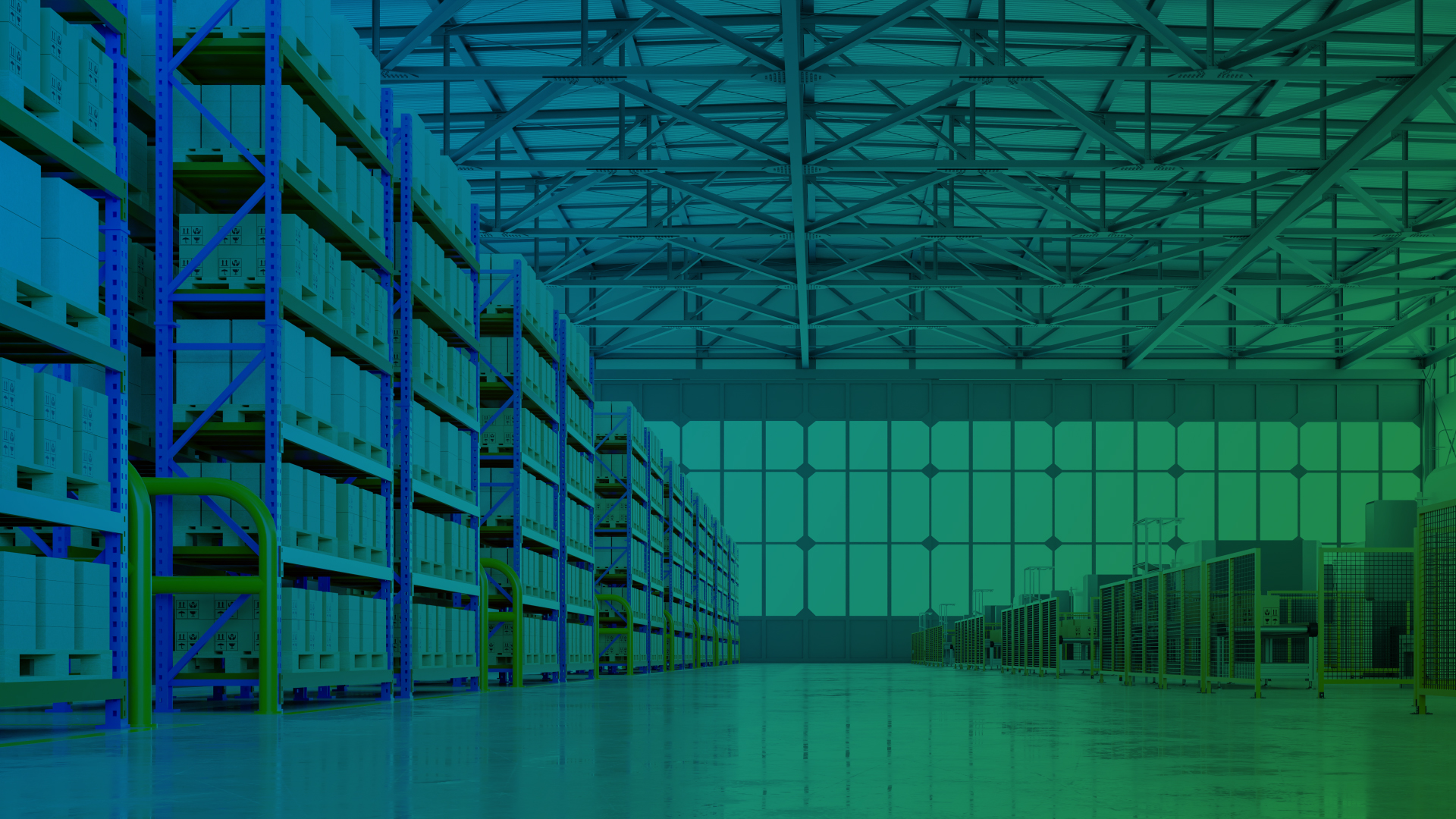 MAXIMIZE PRODUCTIVITY 
24/7 LEARNING MANAGEMENT PLATFORM
INCREASE ASSET ROI AND WARRANTY PROTECTION
MAXIMIZING BATTERY FLEET PERFORMANCE
WHO NEEDS BATTERY MANAGER AND WHY NOW?
Large corporations have more mega distribution centers than ever before. These sites are often benchmarked against each other

These companies have more distribution centers than ever before with more employees engaged with expensive battery and charger assets

Skilled employees are hard to find and turnover is at historically high levels. The majority of workers have short attention spans and low skillsets

Training new employees is expensive and time consuming
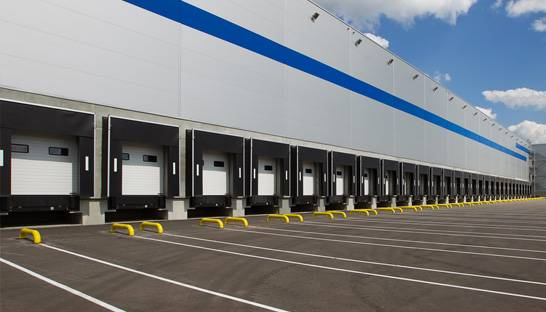 These huge companies with multiple DC’s and hundreds of employees working in multiple distribution centers are in desperate need of a software-based management system that maximizes battery fleet performance, trains their employees, and protects their assets.
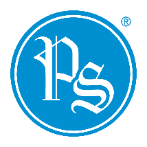 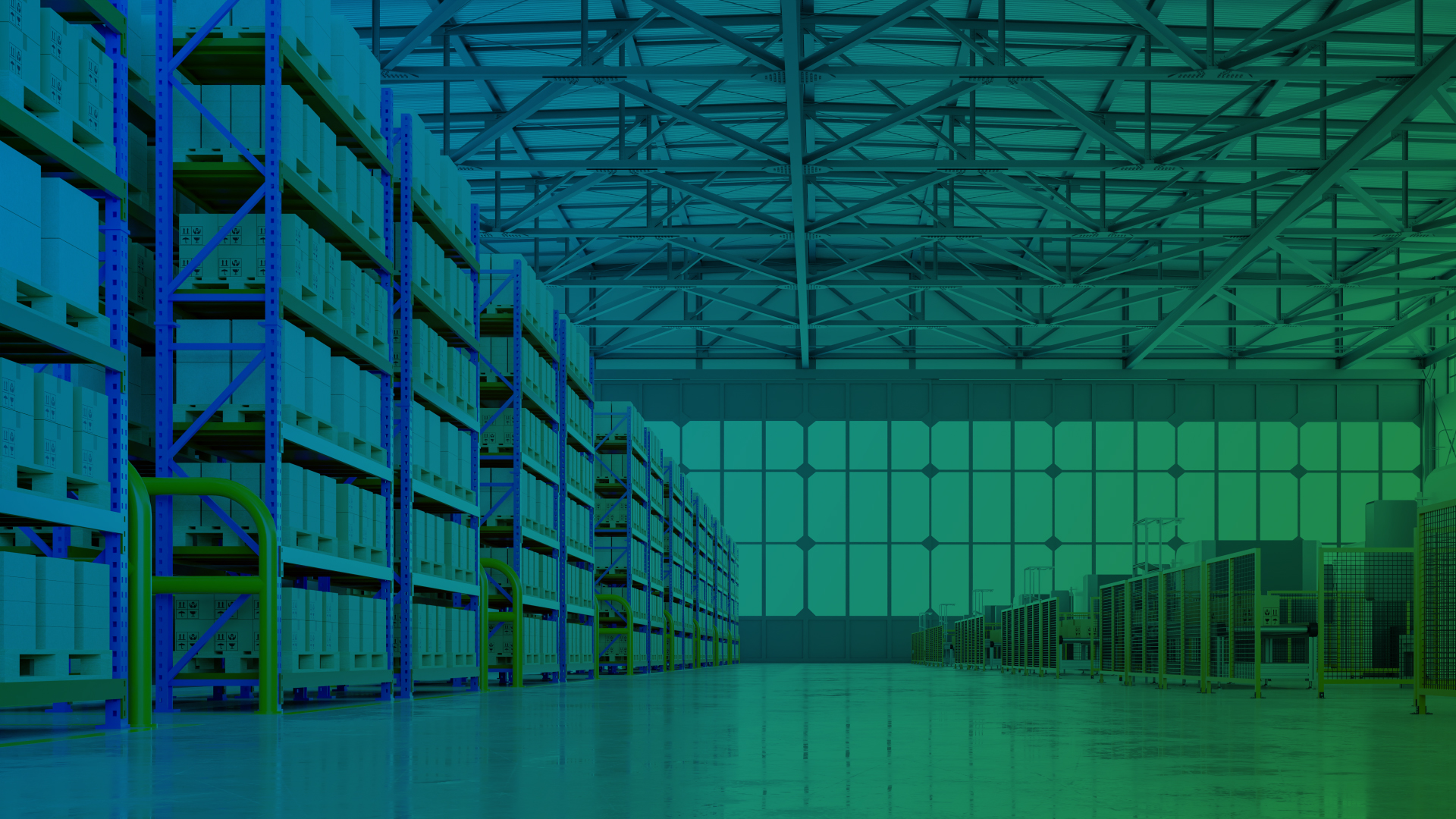 BATTERY MANAGERMANAGE YOUR PEOPLE AND YOUR ASSETS
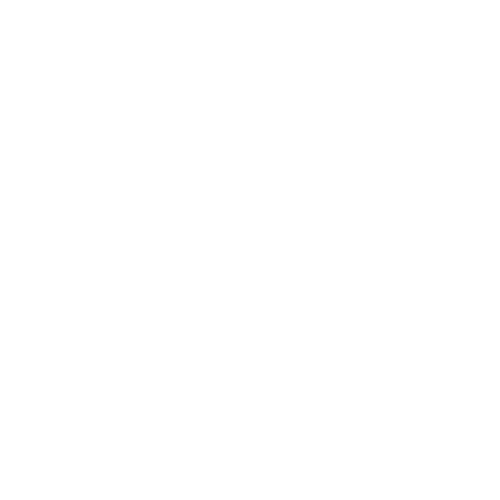 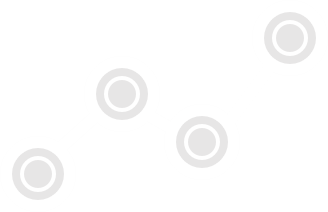 WARRANTY PROTECTION
EQUIPMENT AND FACILITY BENEFITS
OPERATIONAL 
BENEFITS
Boosts fleet runtime by dispatching high performance batteries

Holds back and identifies problem batteries

Boost productivity with fewer battery changes
Enterprise-wide battery room training

24/7 learning & support system accessible
via the interactive Touch Computer

Records and schedules all battery maintenance

Battery Location for efficient PM’s

Battery run time collection
Ensures battery equalization 
and records it

Tracks all battery service history

Builds accurate asset list

Truck hour meter collection
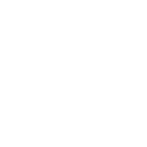 BENEFITS OF BATTERY MANAGER
OPERATIONAL BENEFITS
Increased lift truck run time – Deploys high performance batteries

Subpar batteries can be skipped or reserved for maintenance or scrap

Less frequent battery changes equals increased productivity  Move more pallets and material

Identifies problem batteries or batteries that need to be scrapped or repaired

Ability to identify in house repairs or repairs by battery vendor

Keeps the lift trucks on the DC floor and out of the battery room
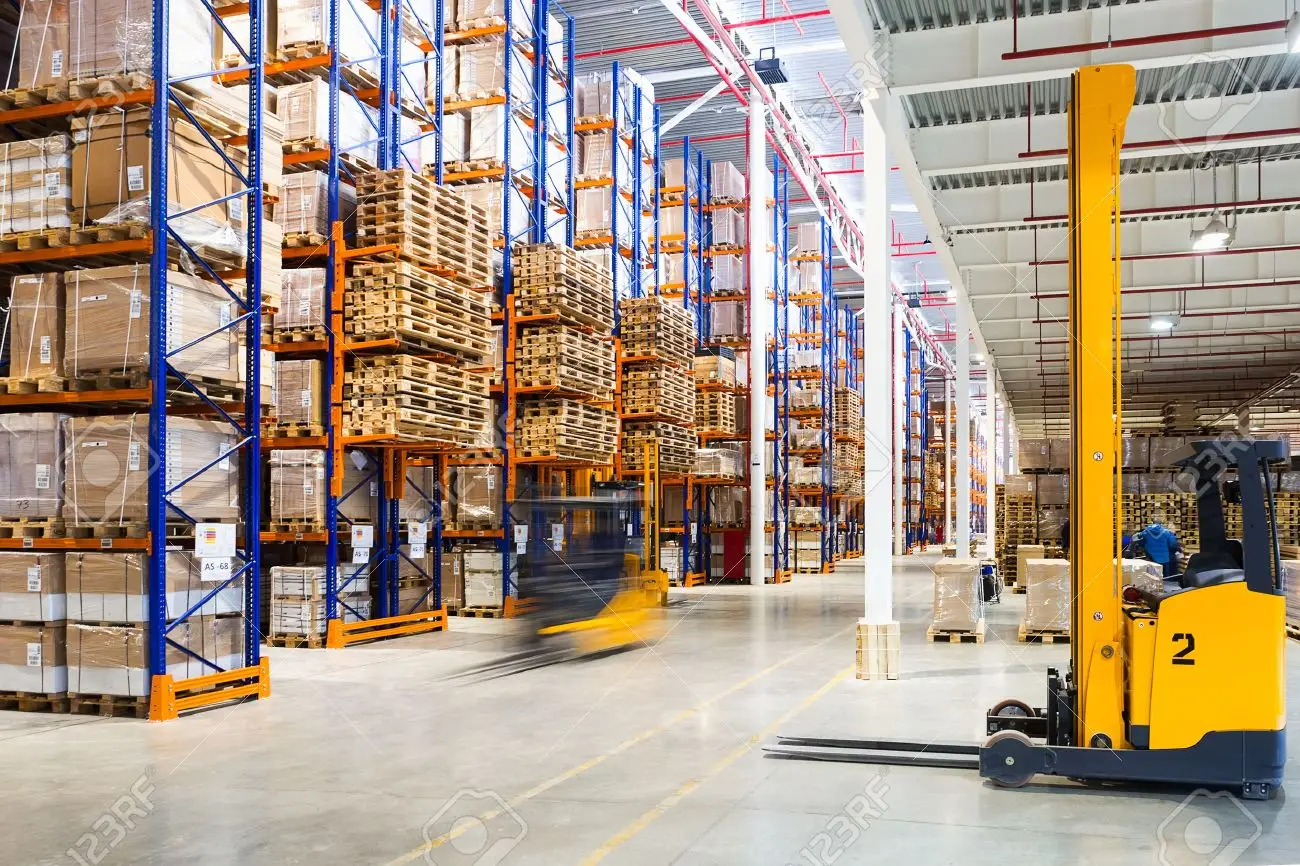 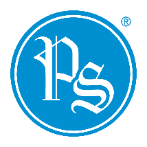 BENEFITS OF BATTERY MANAGER
EQUIPMENT AND FACILITIES
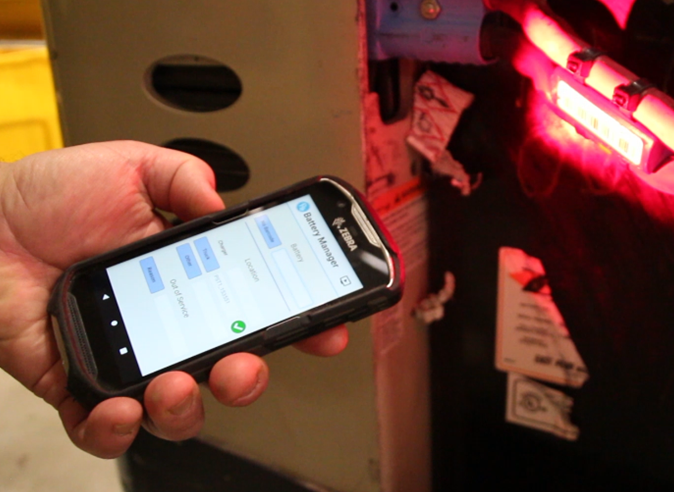 Enterprise-wide learning management platform. Every employee in every DC will receive the same exact training and continuing education

Similar to WAZE or Google Maps, Battery Manager gives users prompts instructing what to do with battery assets.  If they don’t follow the prompts, it will remind them the next time they touch that asset

Interactive Touch Computer tells operators how to collect run times, when to water, wash, PM, equalize, and tracks battery location in real time 

Real time live battery location details

All maintenance is scheduled by cycles or days and is tracked from cradle to grave
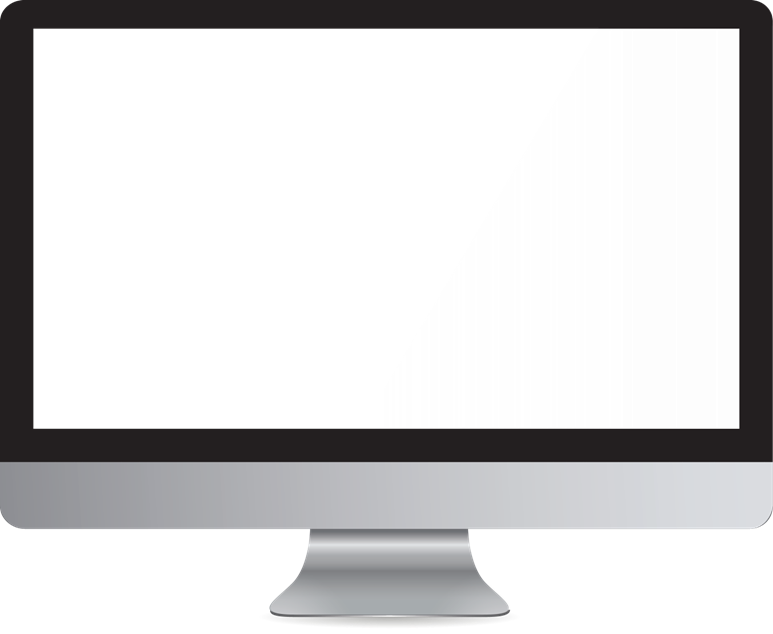 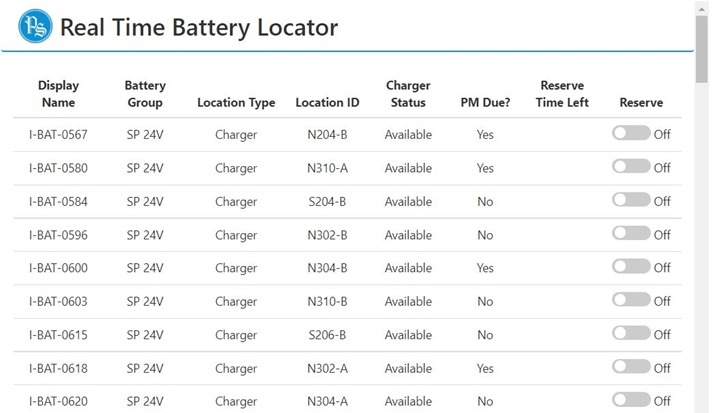 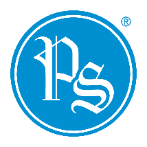 BENEFITS OF BATTERY MANAGER
WARRANTY PROTECTION
OEM
Battery Manager schedules and records all maintenance activities and equalize charges and can be accessed via web browser, mobile, or Touch Computer

The system builds an accurate list of all battery room assets: lift trucks, batteries, and chargers
 
Ensures full accountability of service and equalize records protecting your warranty

Cradle to grave life history records of your battery fleet

Hourmeter collection can be recorded in less than 5 seconds.

Battery observations and inspection reports can be easily uploaded using the touch computer
Schedules and records all service and equalize history

Keeps track of all service records

Ability to reserve batteries for service

          Keeps track of all assets
3RD PARTY
UNBIASED COMPANY
BATTERY 
MANAGER
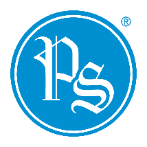 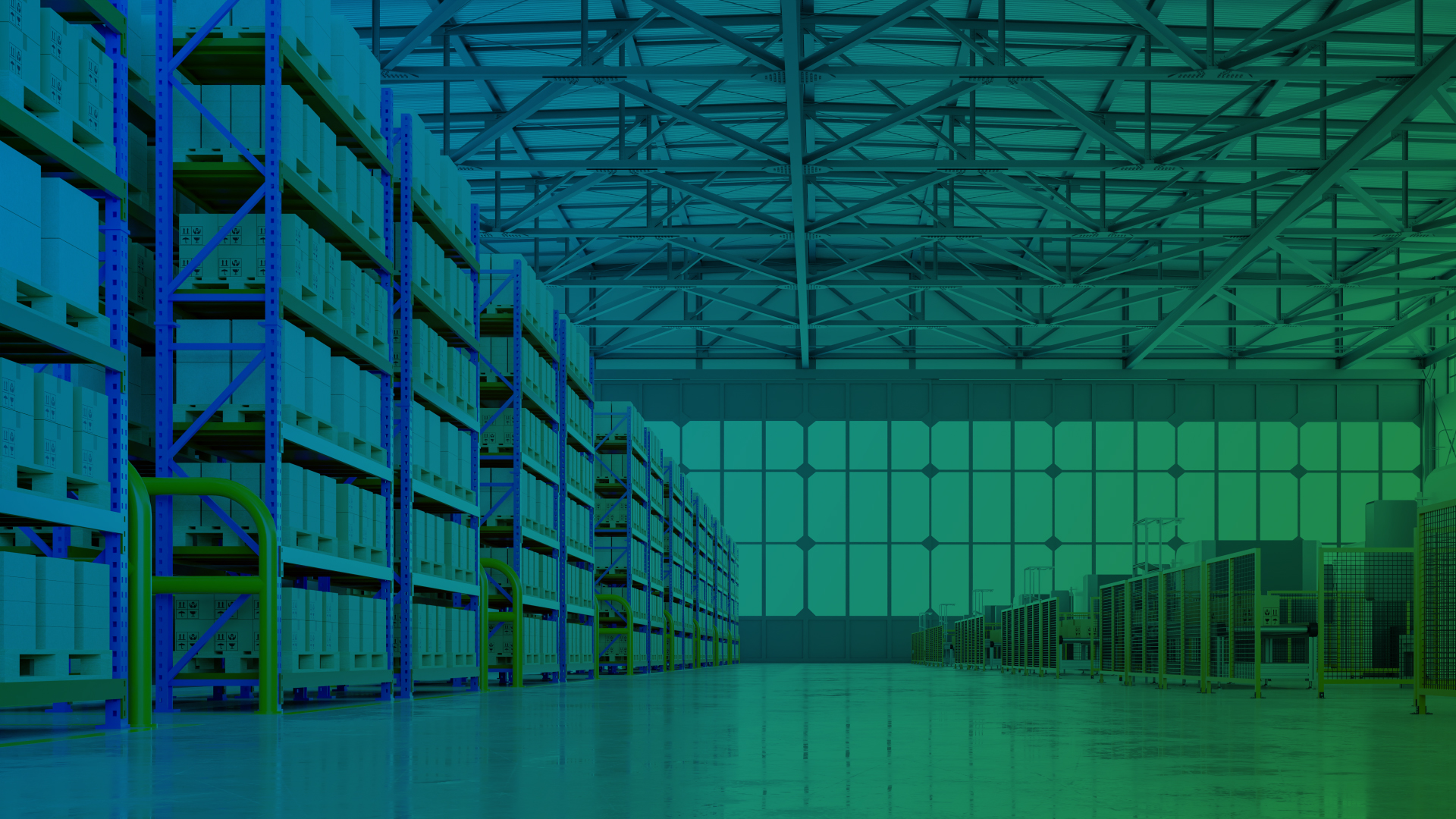 THE BATTERY MANAGER SYSTEMTHE WORKSTATION
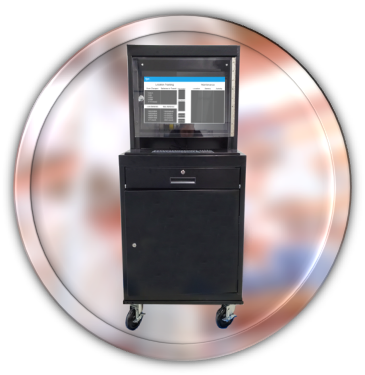 BATTERY MANAGER WORKSTATION
Includes:
Barcode printer for battery, charger, and lift truck assets
Digital training scrolling placard
Barcode holder storage
Uninterruptable power supply
Dual redundant controllers
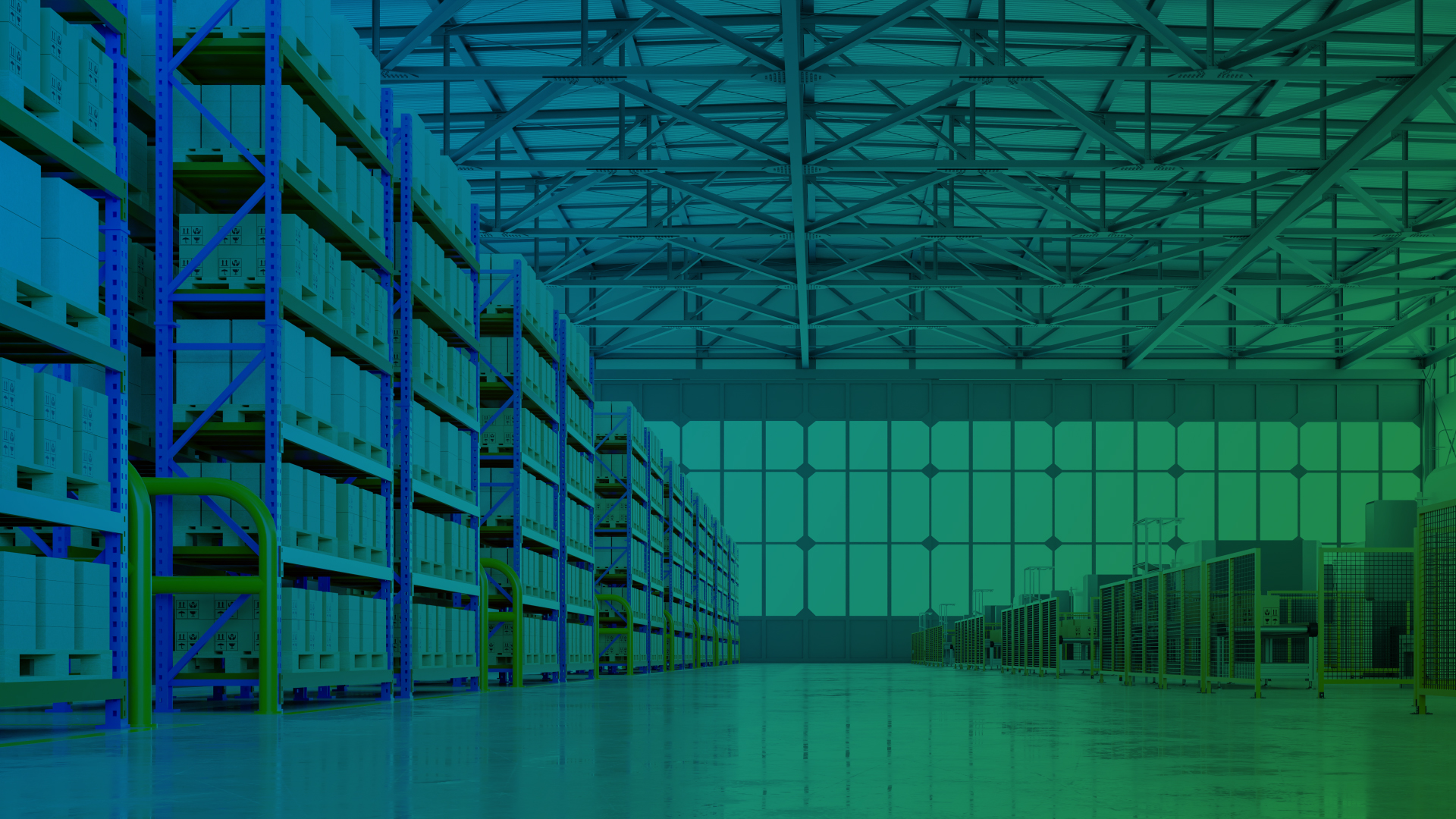 THE BATTERY MANAGER SYSTEMTHE TOUCH COMPUTER
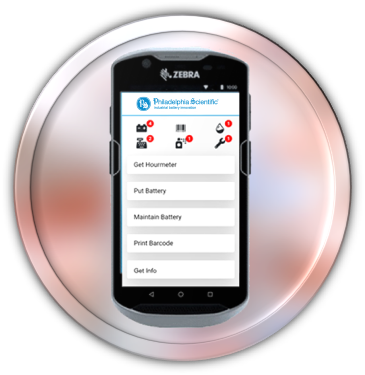 TOUCH COMPUTER
Includes:
Highly reliable with Wi-Fi connection
Print barcodes from Touch Computer
Help text and videos for each activity
Scan from several feet away
As simple to use as an iPhone
Three year “no questions asked” replacement program
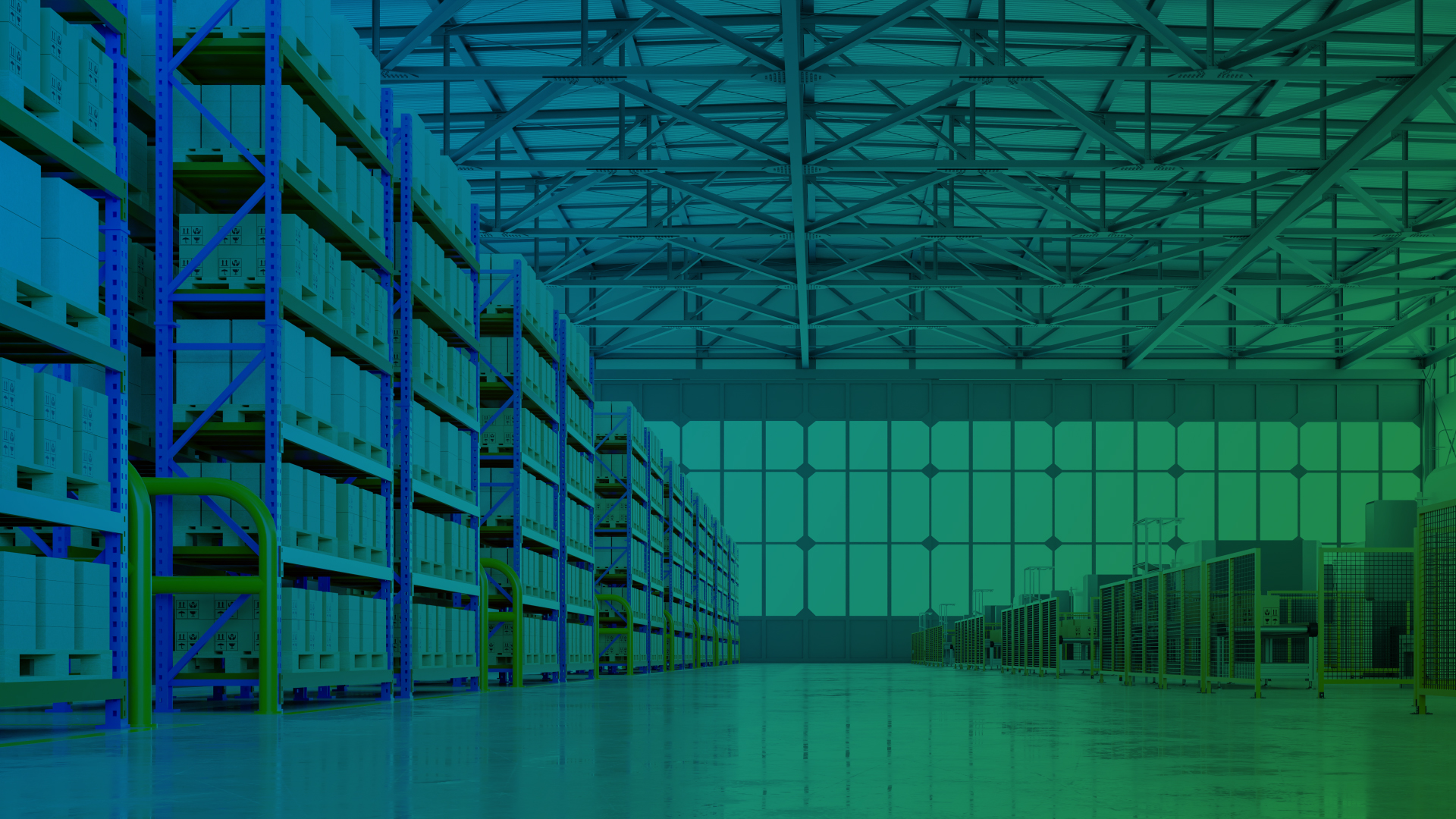 WITH BATTERY MANAGER’S PREMIUM REPORTING SERVICE, MAXIMIZING THE PERFORMANCE OF YOUR DC POWER FLEET IS EASIER THAN EVER
LEARNING MANAGEMENT PLATFORMEVERY BATTERY ROOM EMPLOYEE TRAINED ACROSS THE ENTERPRISE
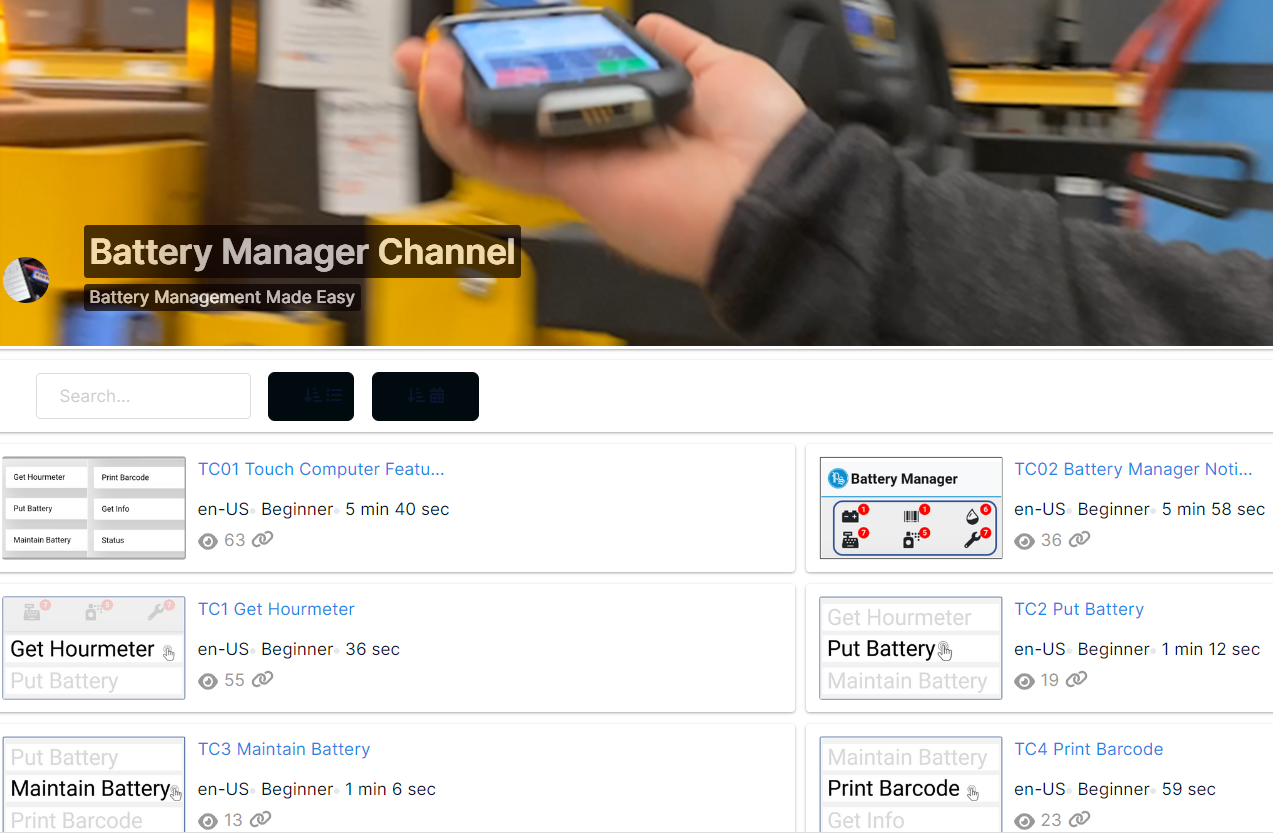 24/7 EMPLOYEE TRAINING
Cloud based learning management platform accessible via any web browser or Touch Computer

Digital scrolling placard in battery room with battery room educational videos for on site employee SOPs 

Onboard and train new employees quickly and efficiently across the enterprise
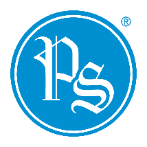 BATTERY MANAGER PREMIUM REPORTINGHOW BATTERY MANAGER DATA CONNECTS YOU TO YOUR ASSETS
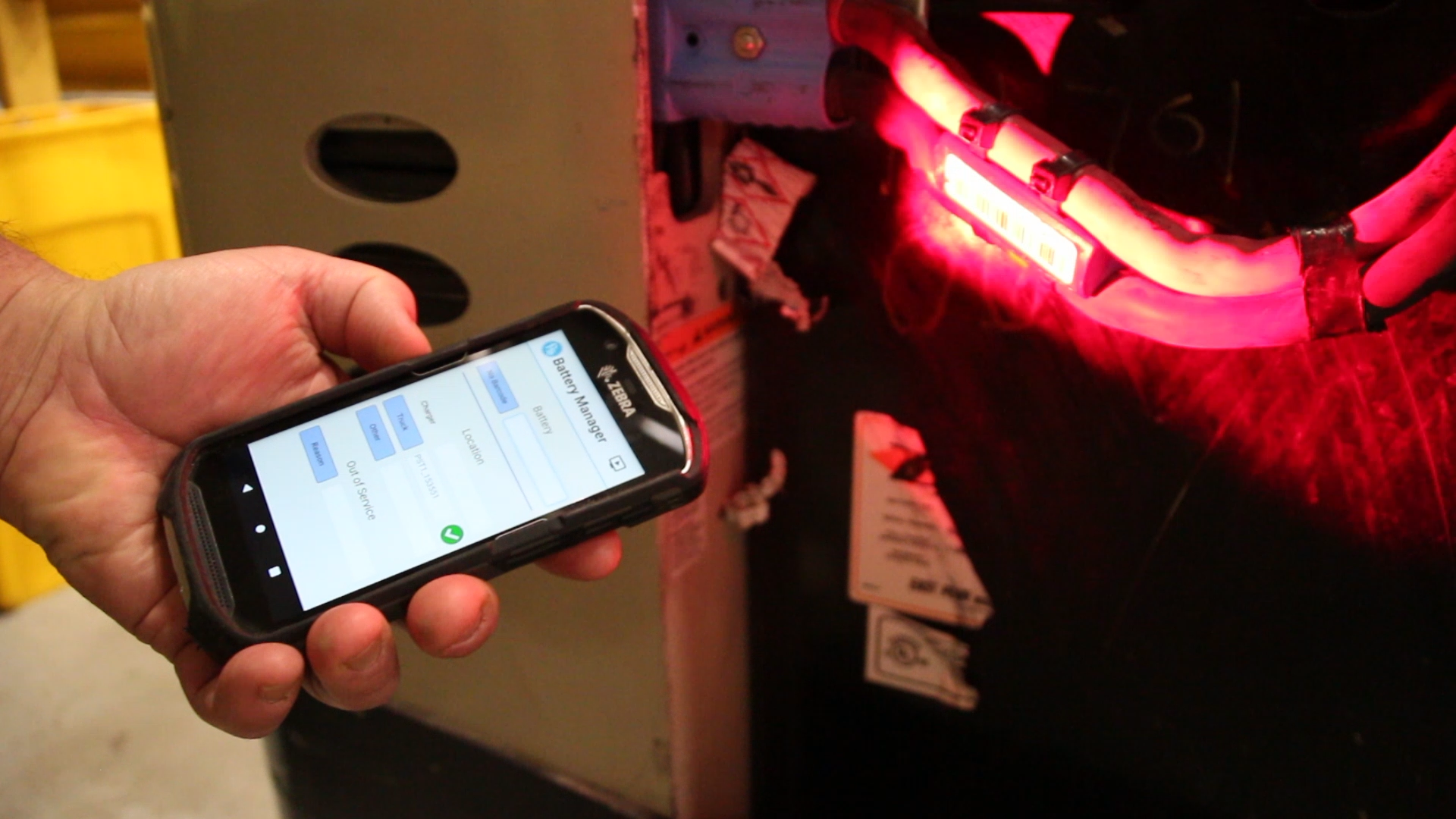 ON SITE, REAL-TIME DATA
The Get Info option on the Touch Computer screens gives a whole range of metrics for each of the assets on site

These metrics are shown immediately after the barcode on the asset has been scanned 

You can see when critical information such as when the battery was last watered and equalized all at the touch of a button
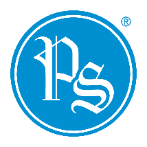 BATTERY MANAGER PREMIUM REPORTINGA SIMPLE WAY OF PROTECTING MILLIONS OF DOLLARS OF ASSETS
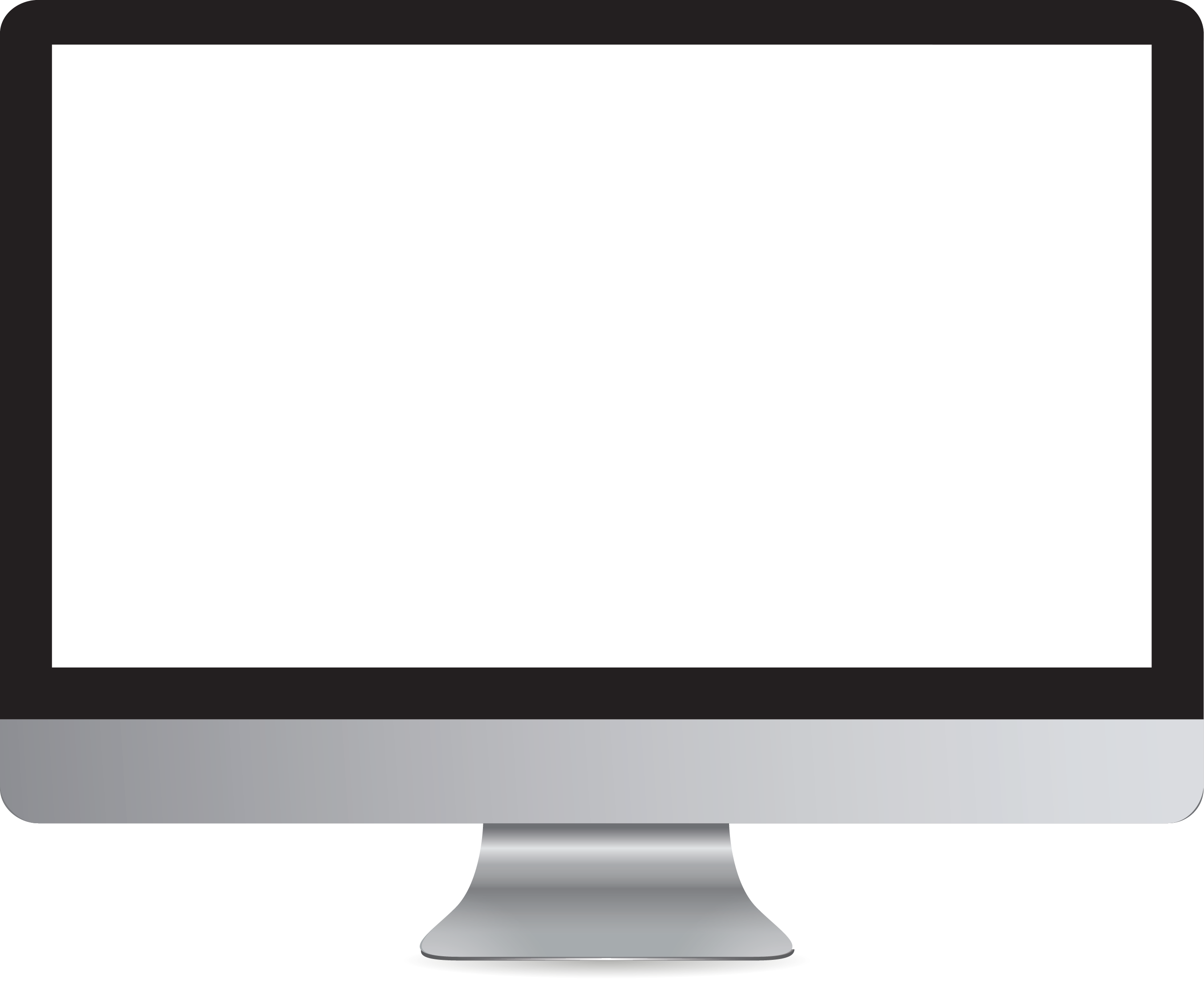 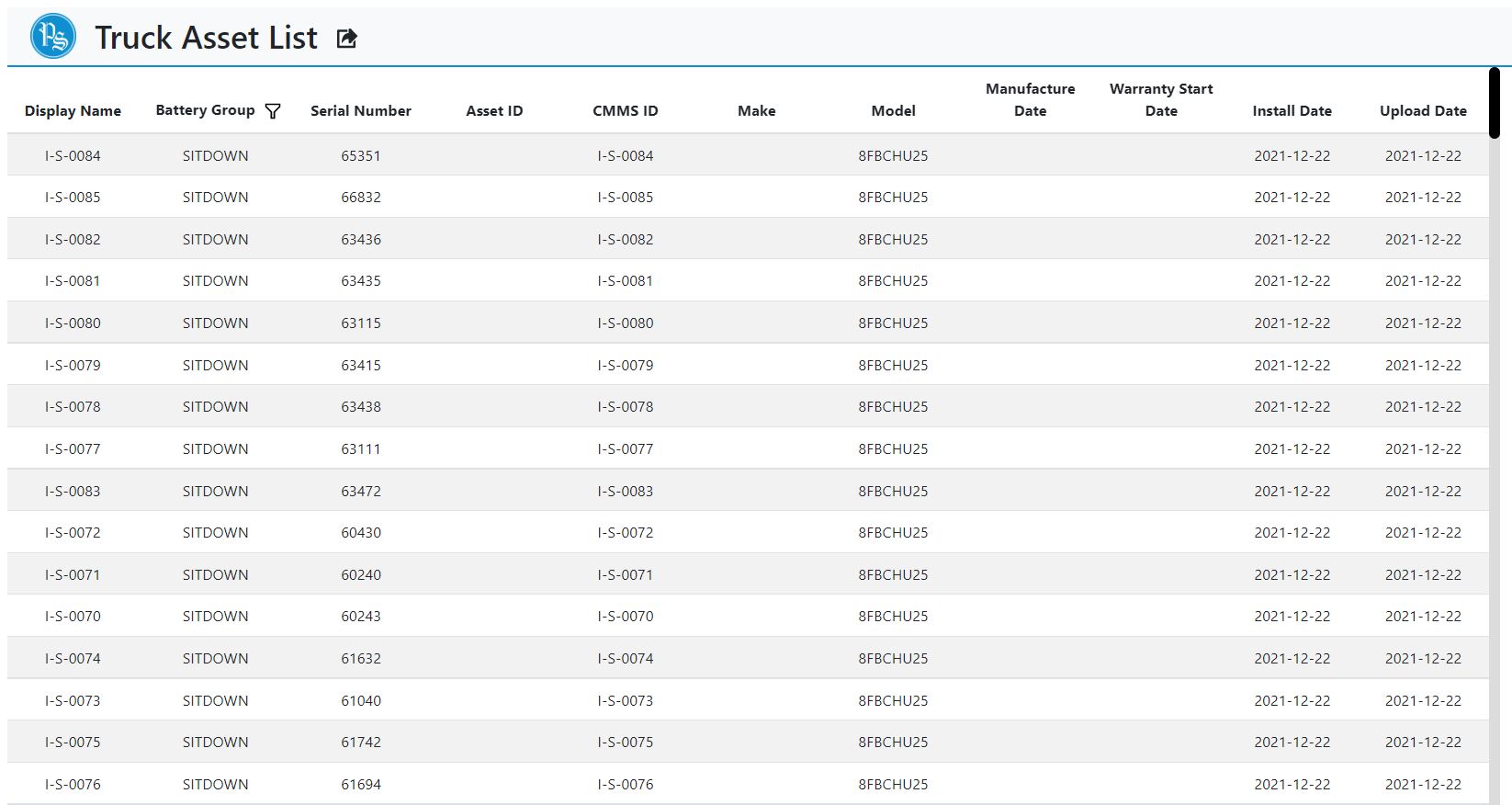 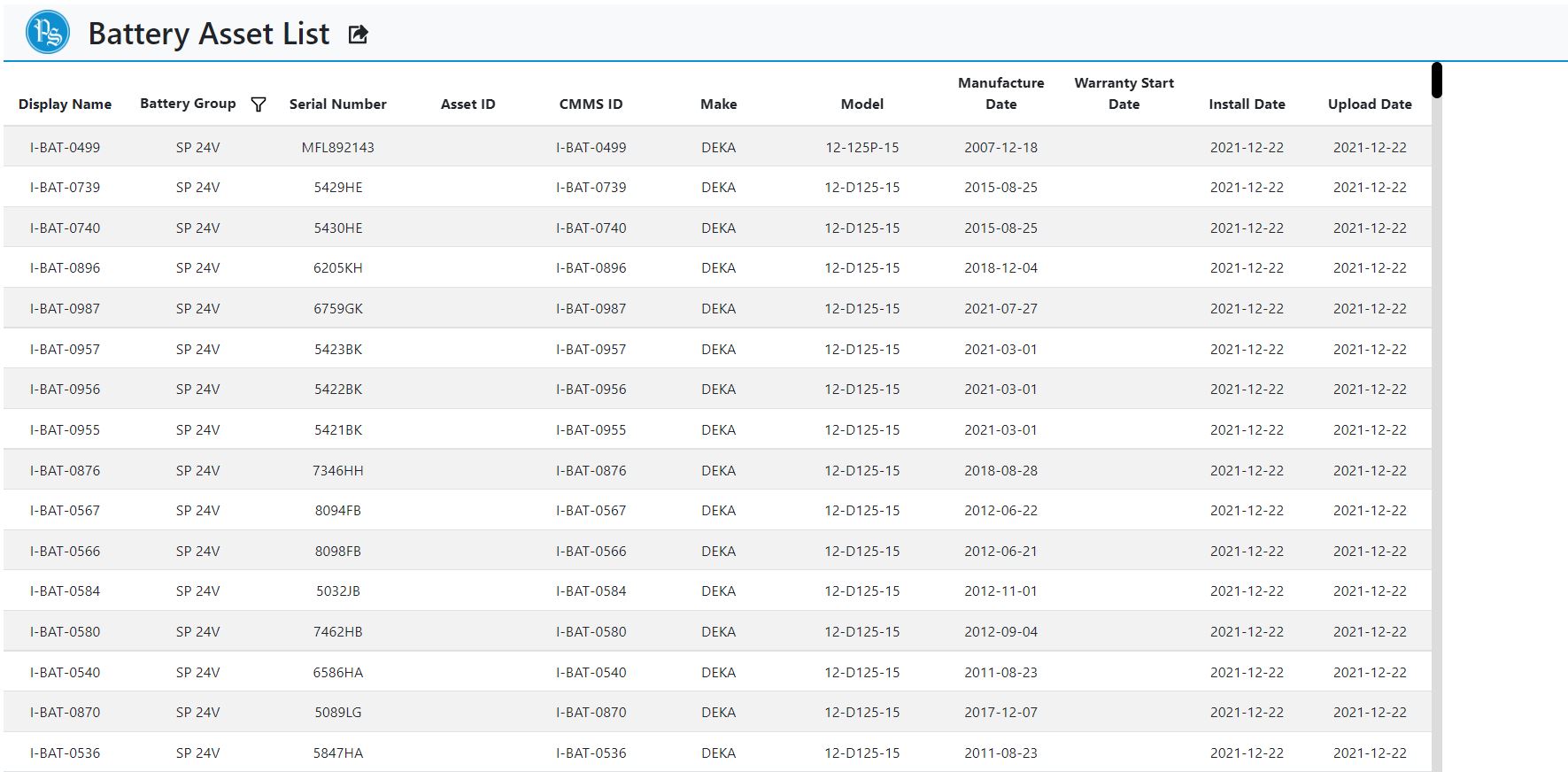 ASSET LIST
The Battery Asset List gives you a thoroughly comprehensive list of each of your battery assets, the same is true of the Truck Asset List for each of your trucks.

Combined, this gives you a complete overview of what assets you have on site at any one time.
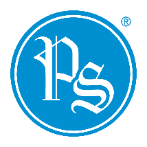 BATTERY MANAGER PREMIUM REPORTINGKNOWLEDGE OF YOUR POWER ASSETS IS CRUCIAL
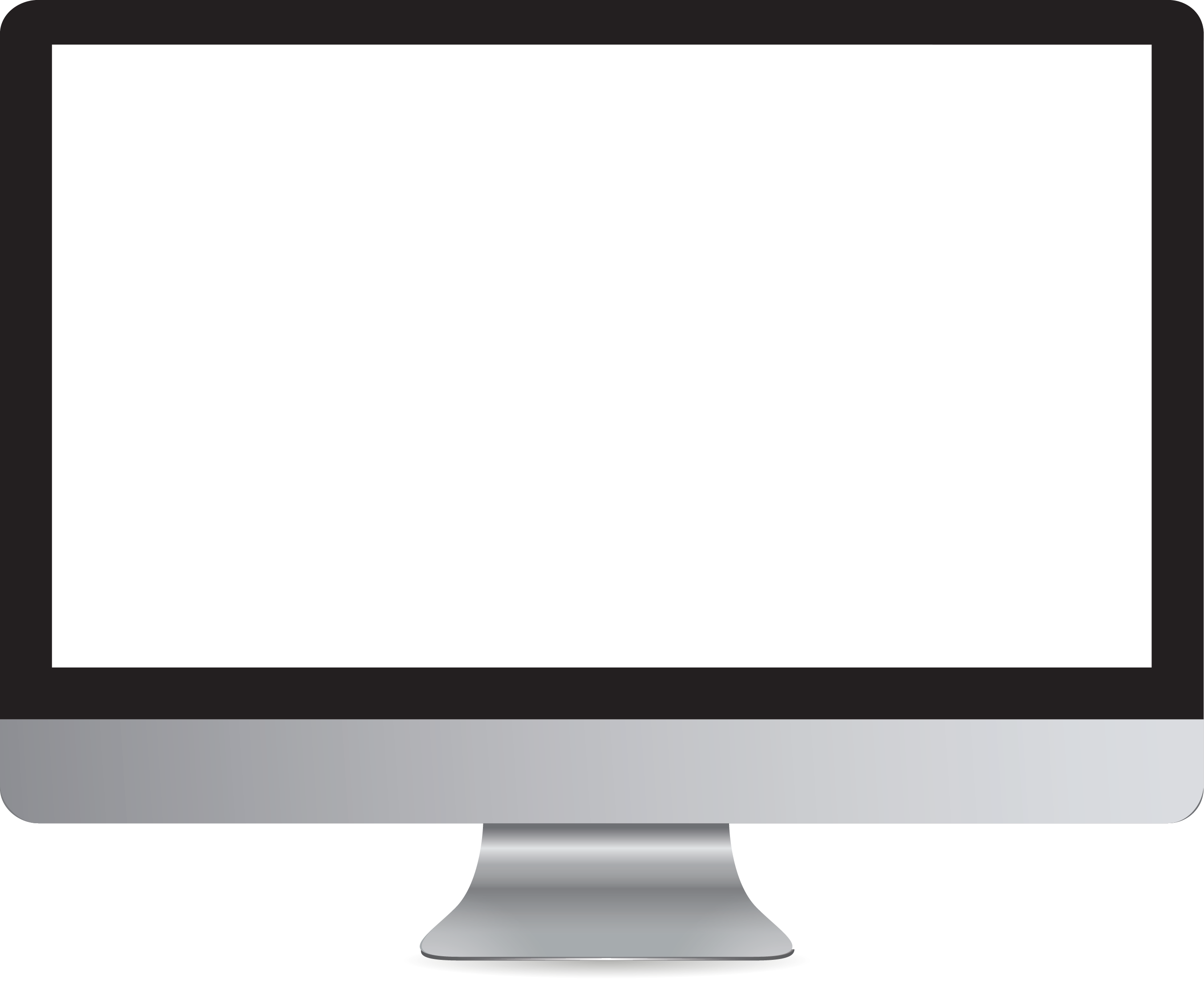 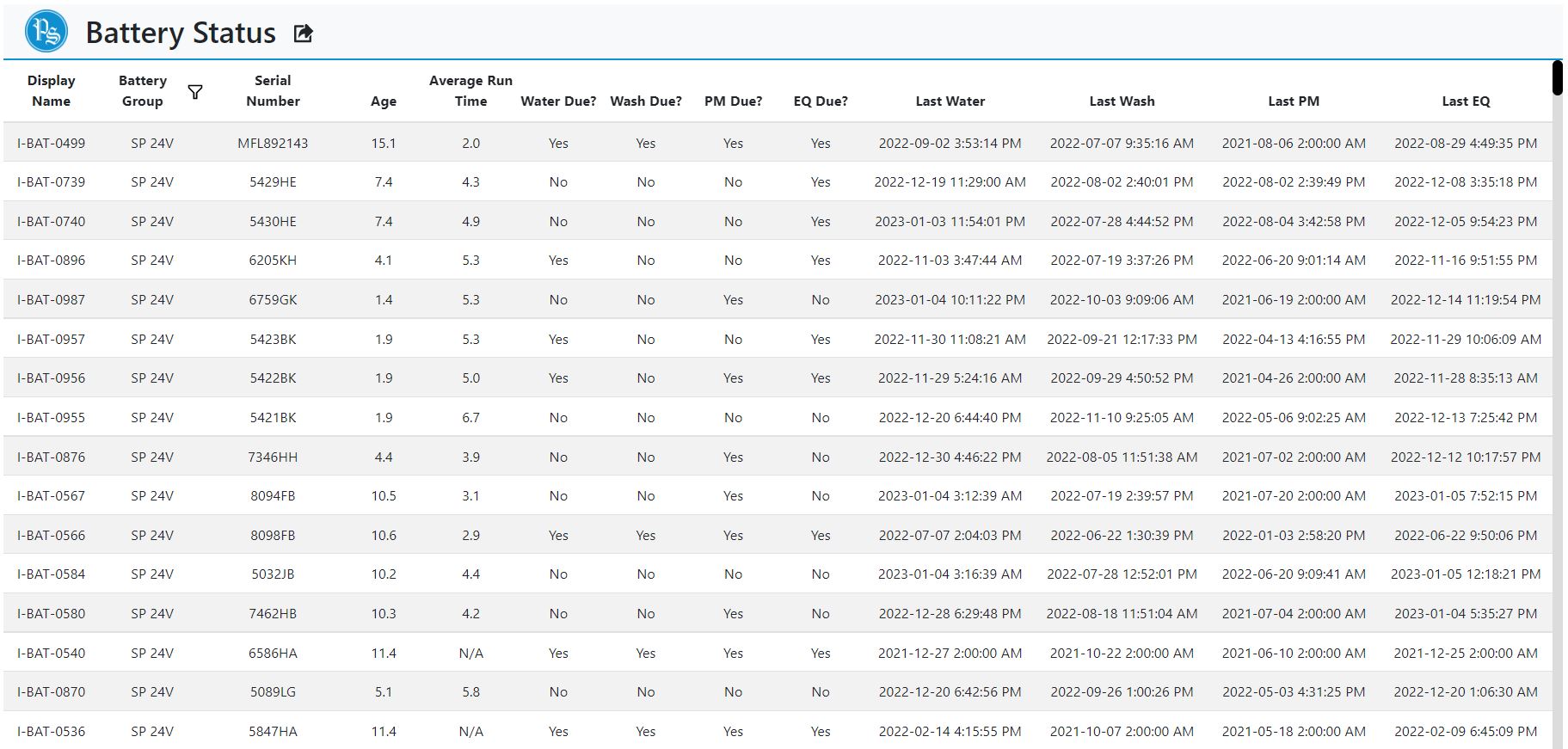 BATTERY STATUS
The Battery Status screens gives you a snapshot view of every battery on site

From the age of the battery, to the date and time of the last equalize charge, this list allows you to view the top level battery information quickly, easily and remotely, so you don’t have to chase down batteries

This information is also recorded in the battery history tab, for each and every battery
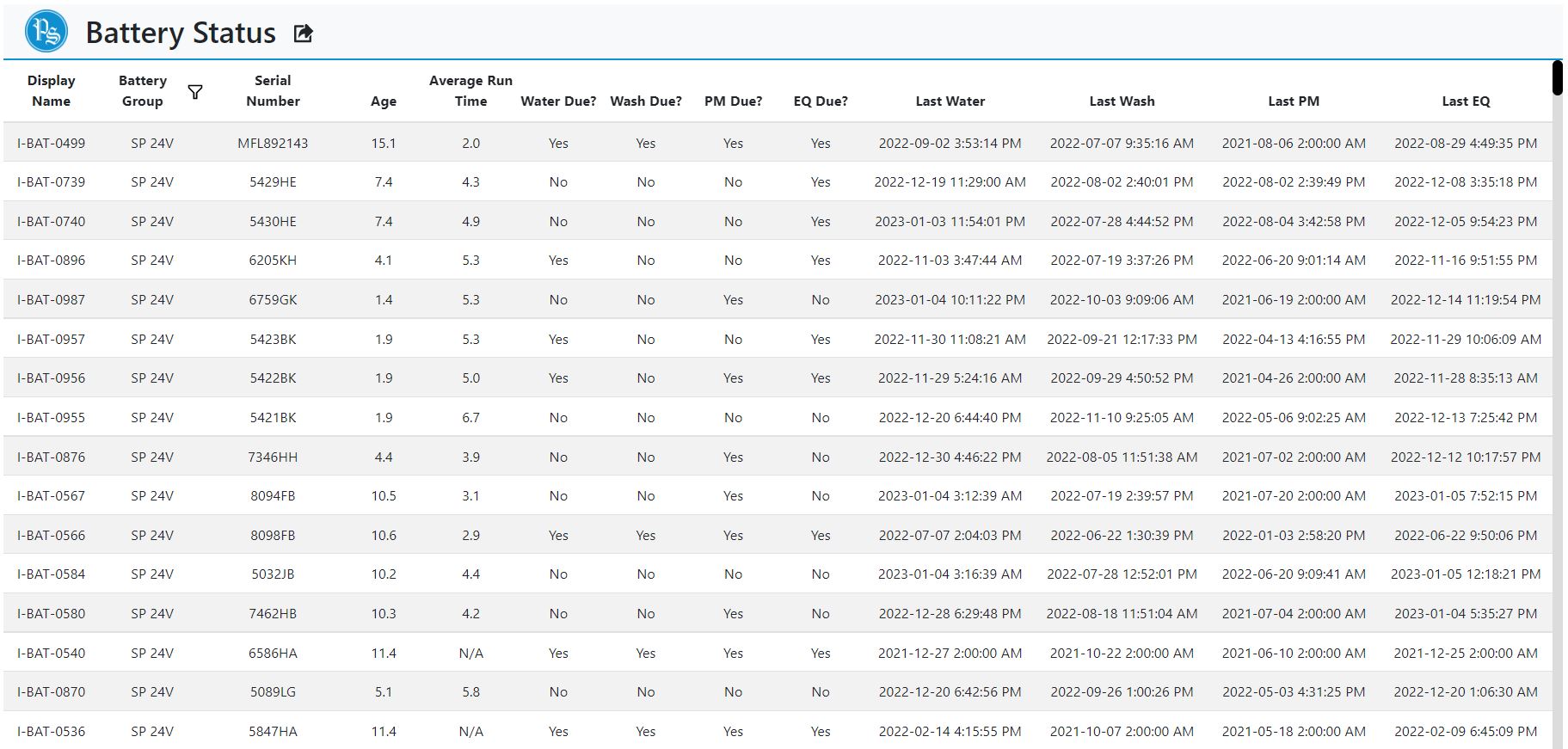 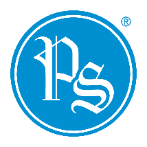 BATTERY MANAGER PREMIUM REPORTINGKEEPING TRACK OF ALL OF YOUR ASSETS IS NOW SIMPLE
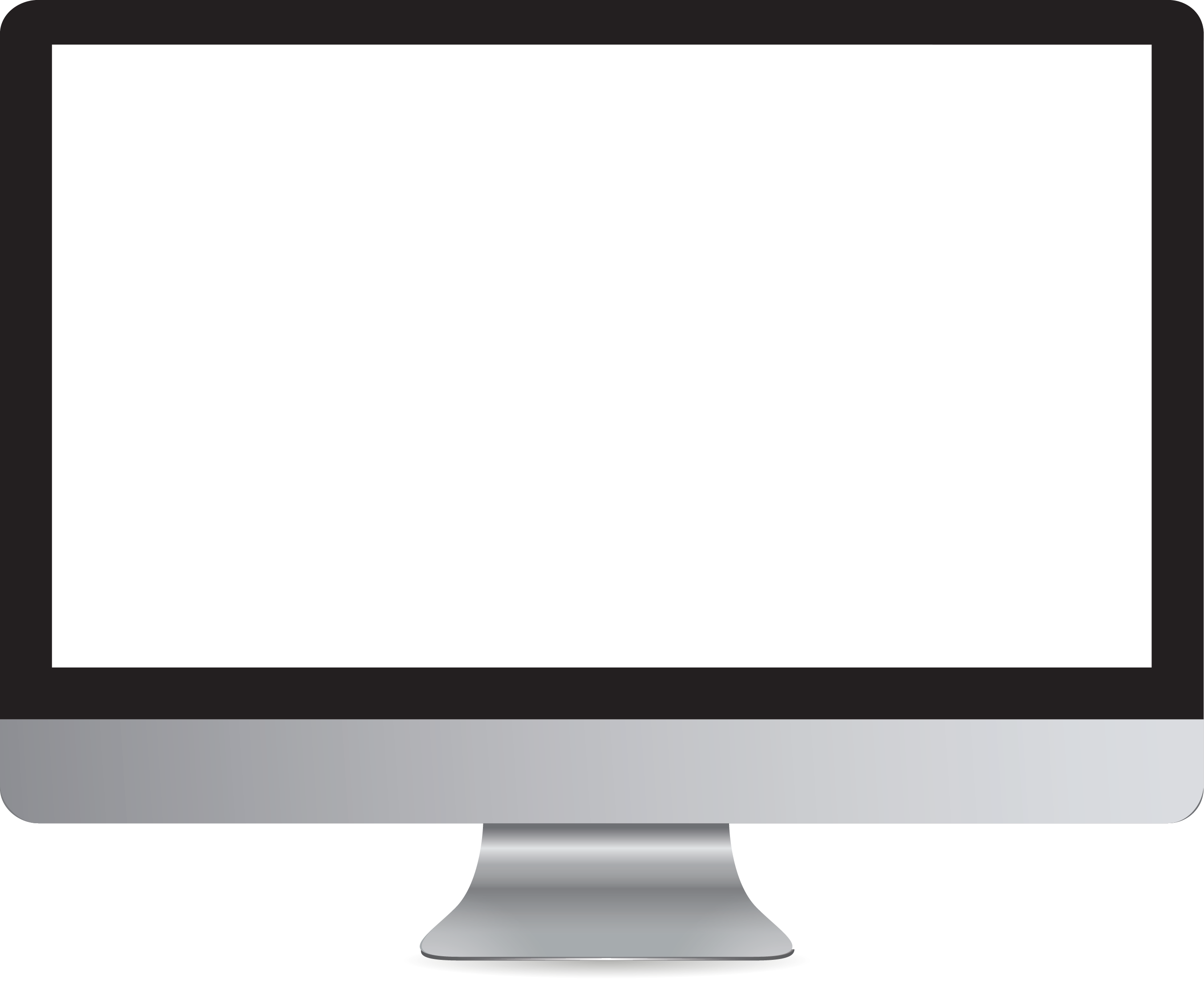 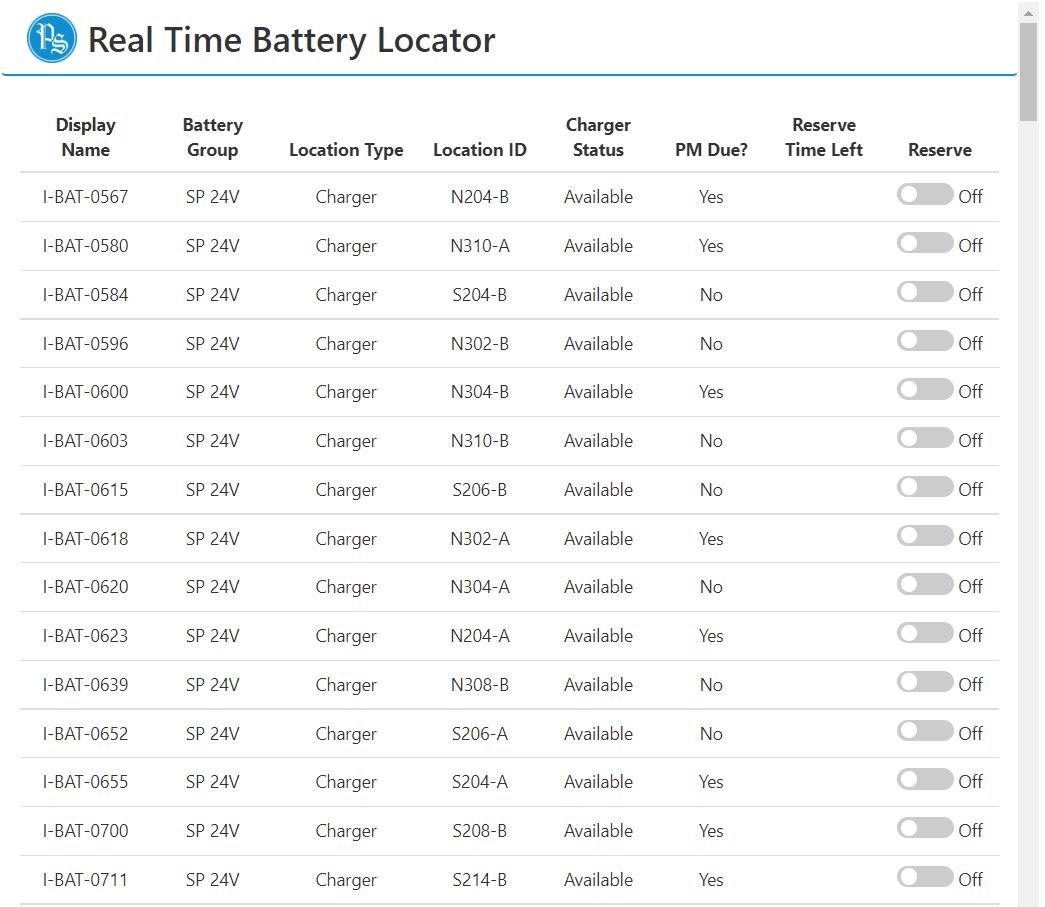 REAL TIME LOCATOR
The Real Time Battery Locator tab allows you to see the exact location of a battery

You’ll be able to not only see if it’s on charge, you can see the exact charger it’s on. It can also give you the exact truck that the battery is on if it’s already on a truck

No more having to chase down the location of a battery to carry out a service
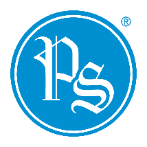 BATTERY MANAGER PREMIUM REPORTINGHOW BATTERY MANAGER DATA CONNECTS YOU TO YOUR ASSETS
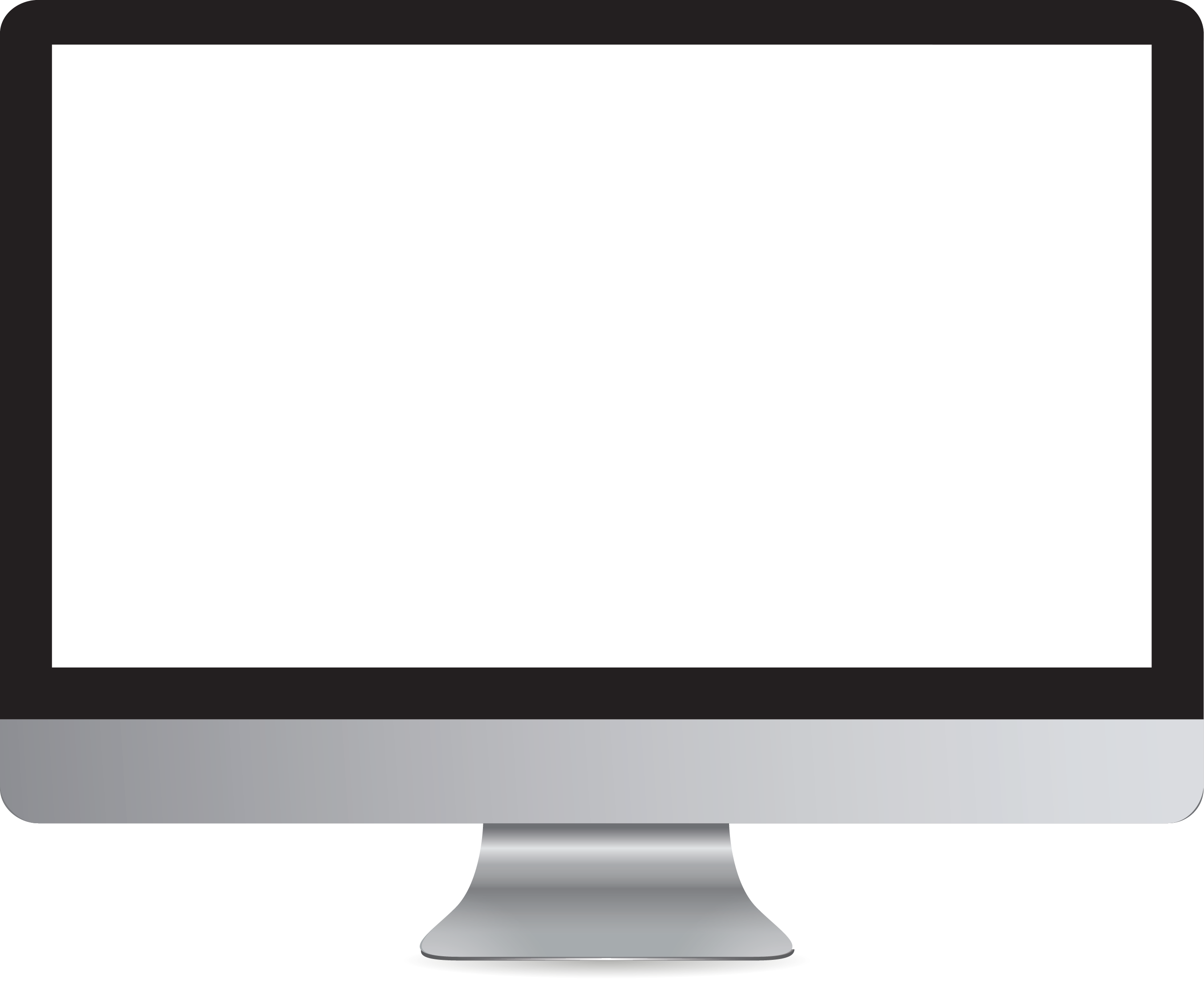 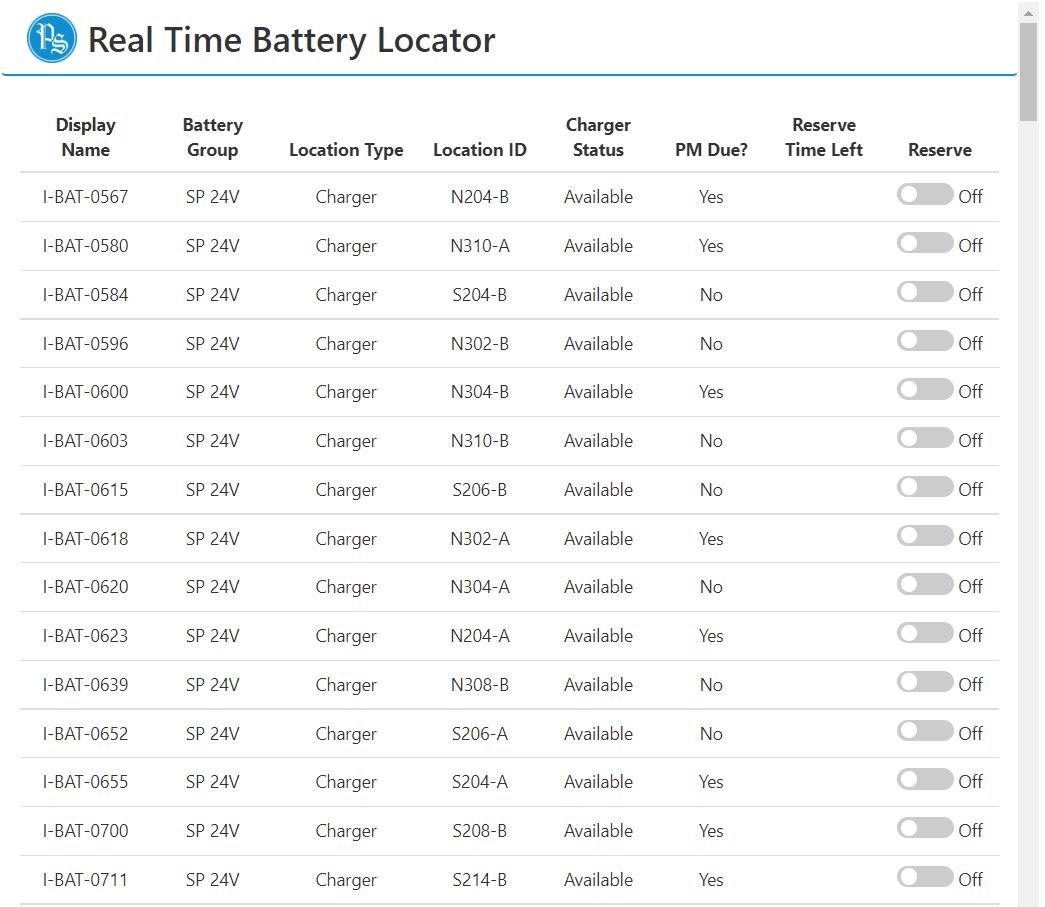 10 UNIQUE REPORTS
VIEW BY SINGLE SITE OR ENTERPRISE
Site Detail 
Battery Asset List
Battery Status
Battery History
Battery Run Time
Battery Detail
Real Time Battery Locator
Truck Asset List
Truck Run Time
Asset Manager
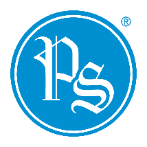 BATTERY MANAGER PREMIUM REPORTINGTHE BENEFITS OF HOW BATTERY MANAGER DATA CONNECTS YOU TO YOUR CLIENT
Site Detail - https://youtu.be/DUZFcxQaTXM 
Battery Asset List - https://youtu.be/rmTw_x14WyQ
Battery Status - https://youtu.be/R-xEhvisNSw
Battery History - https://youtu.be/8teD_pwqrRw
Battery Run Time - https://youtu.be/QFLVc8vRd5s
Battery Detail - https://youtu.be/iz2kPymOUCk
Real Time Battery Locator - https://youtu.be/qJNmh1LUvZE
Truck Asset List - https://youtu.be/Ic5K5Un45xY
Truck Run Time - https://youtu.be/tmVSE1pdHYU
Asset Manager - https://youtu.be/TW3Nphtg63U
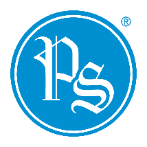 THANK YOU